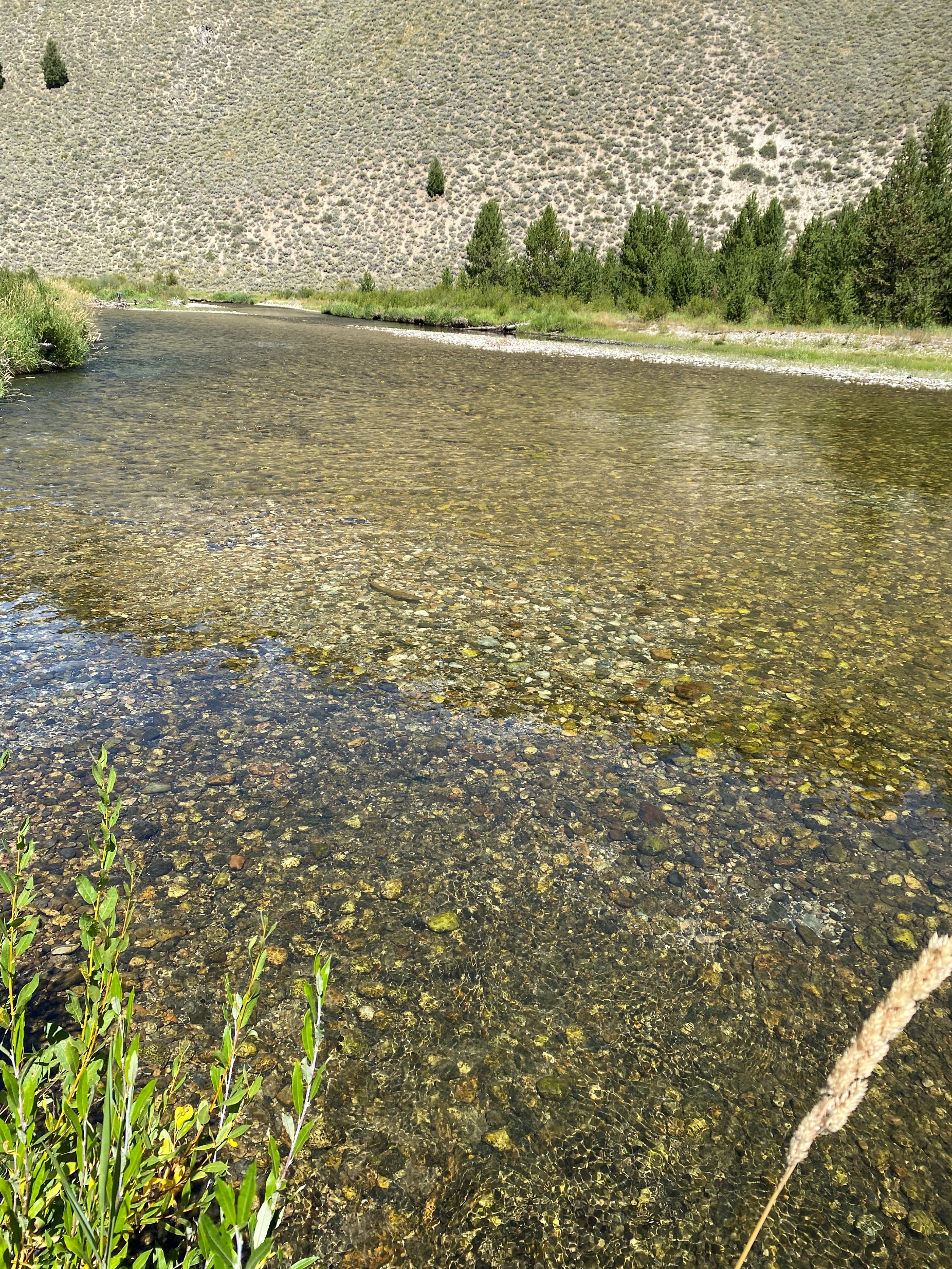 Integrated Chinook Broodstock:Past Efforts and Future Directions
Darcy McCarrick, David Venditti, Craig Steele, Joshua McCormick 
Idaho Department of Fish and Game
Chinook Salmon
Population declines
Overexploitation, development, habitat loss
Dams -> loss of fisheries -> mitigation hatcheries
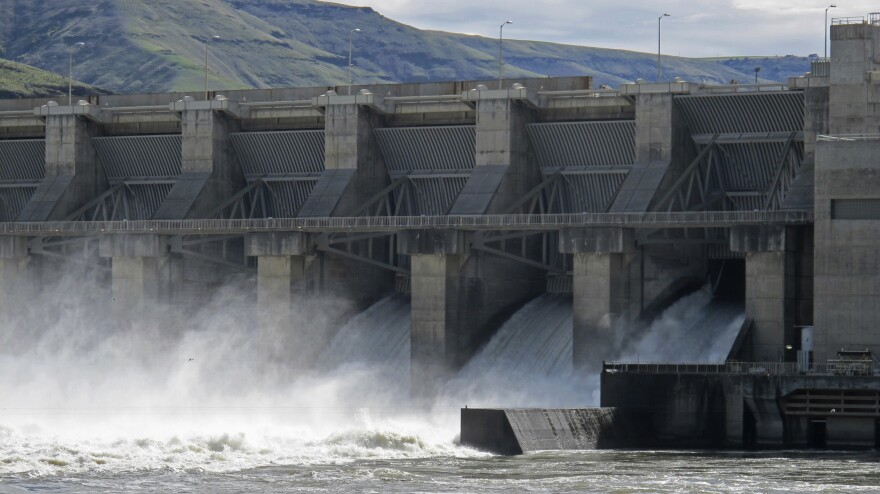 Mitigation Hatcheries
Hatchery production to provide fishing opportunities
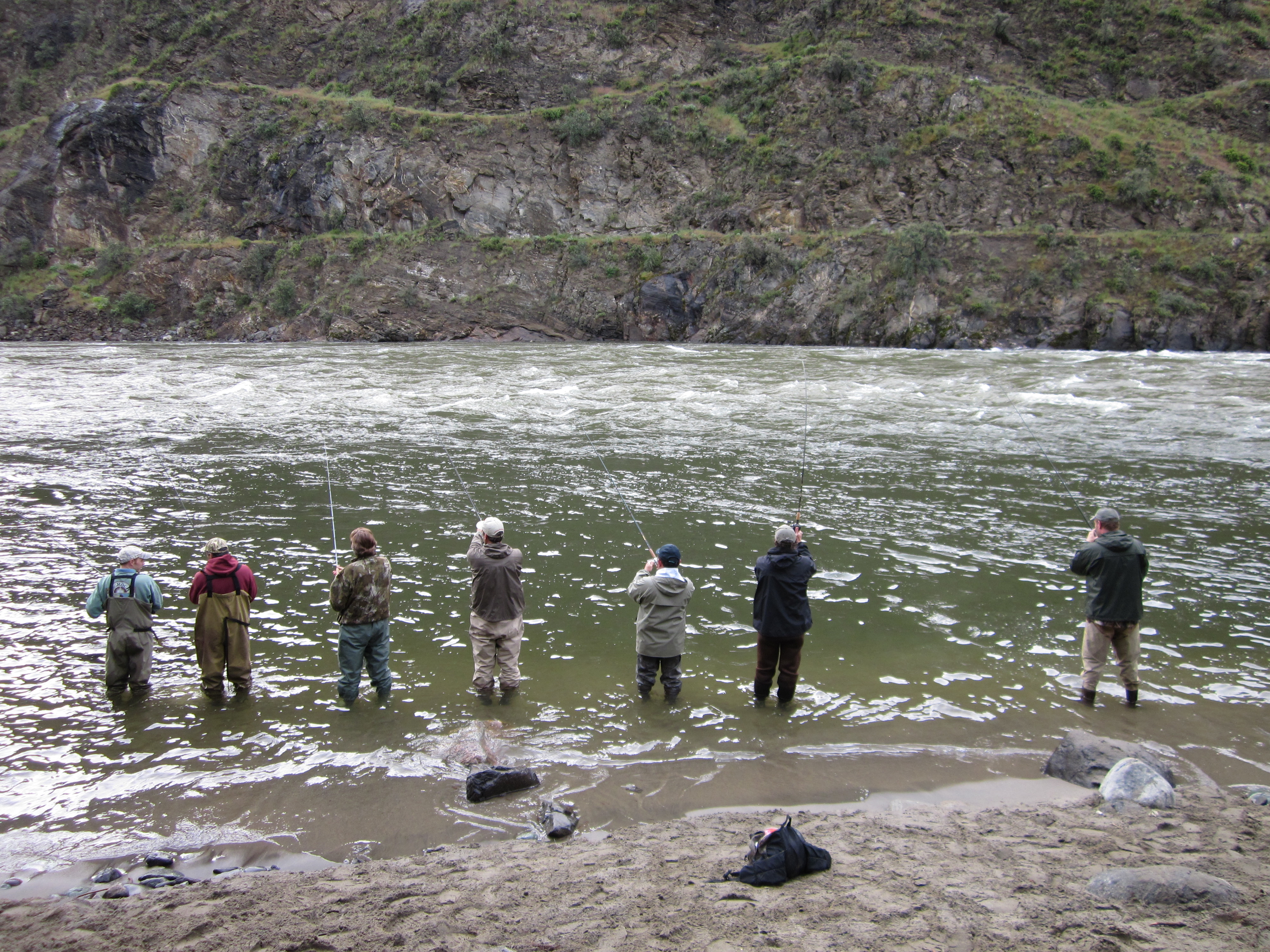 Chinook Salmon
Hatchery/natural concerns
Domestication
Gene flow
Reduced fitness

Supplementation
Abundance boost
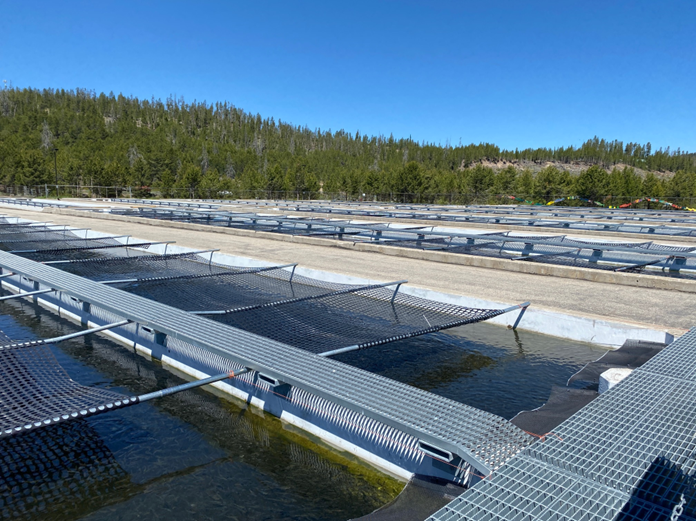 Integrated Hatchery Programs
Bring natural fish into the hatchery
Increase genetic similarities
Potentially increase survival in wild

Supplementation
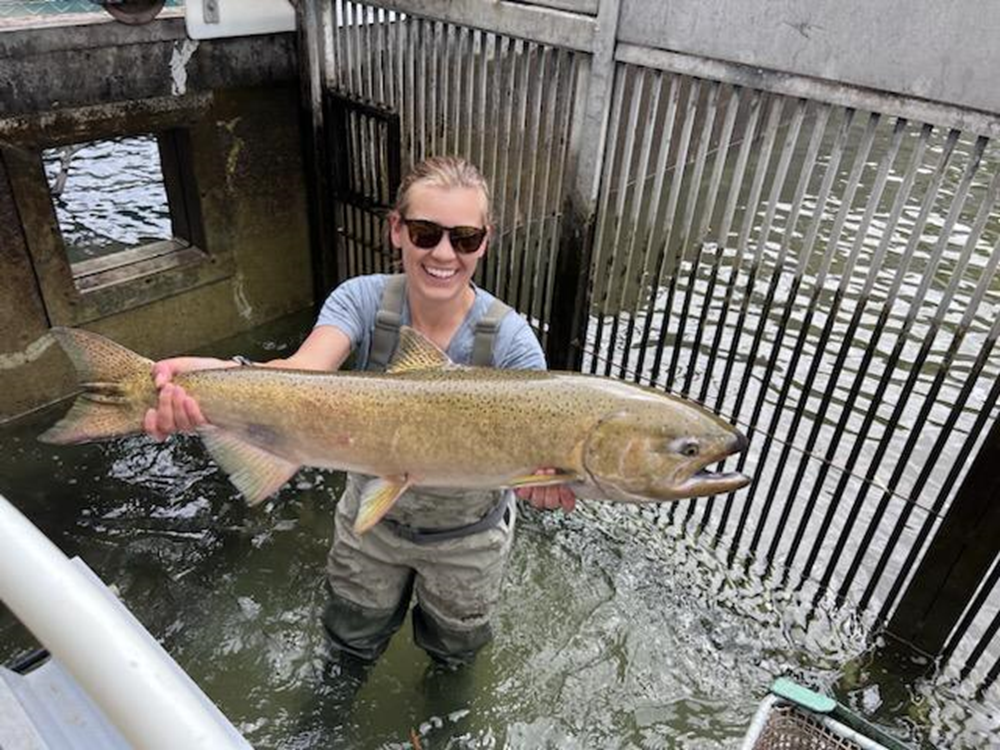 Integrated Hatchery Programs
Concerns with bringing natural origin fish into the hatchery
Reduced productivity of natural population
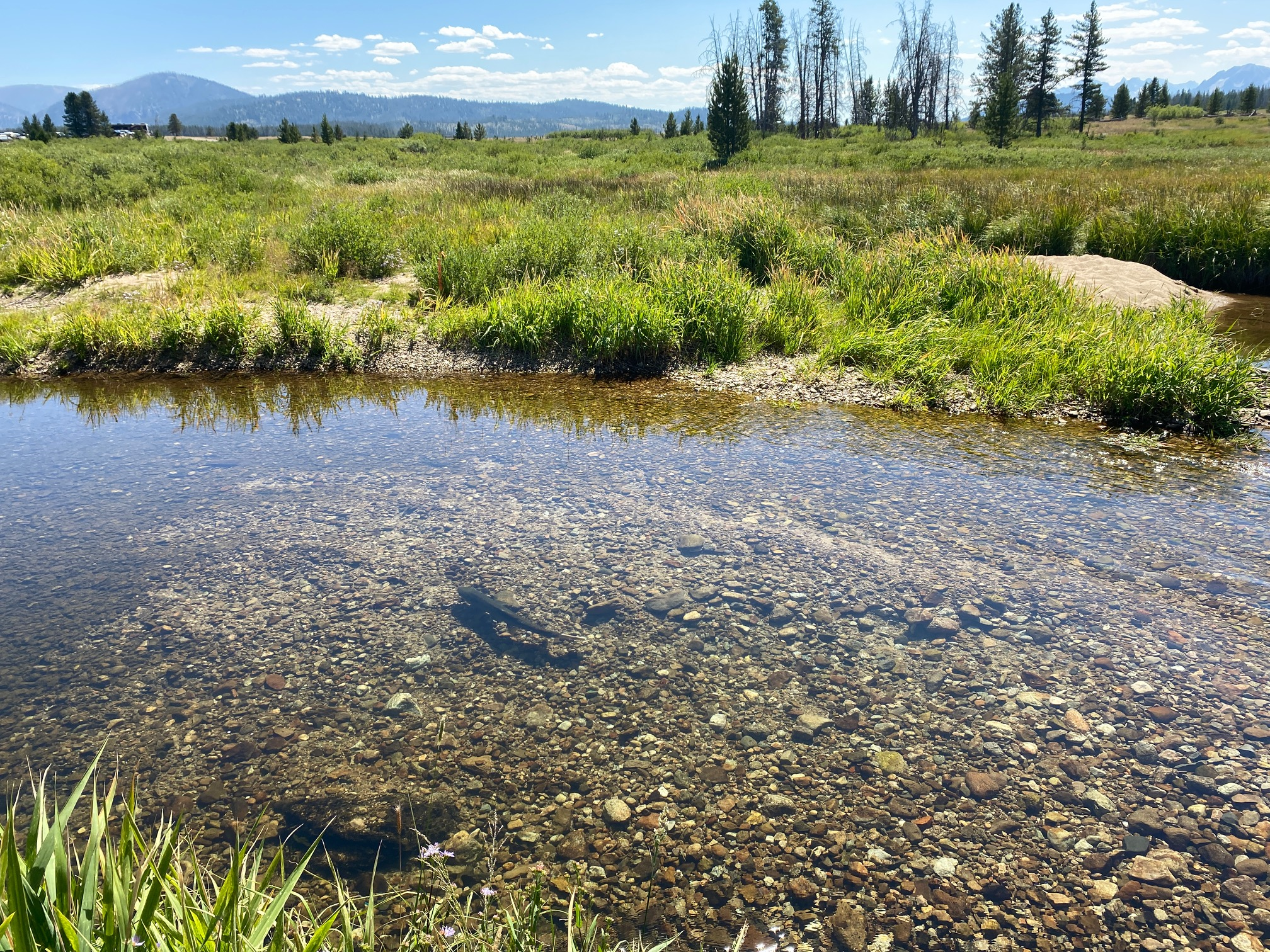 Integrated Broodstock
Reduce risk to the wild population
Supplementation
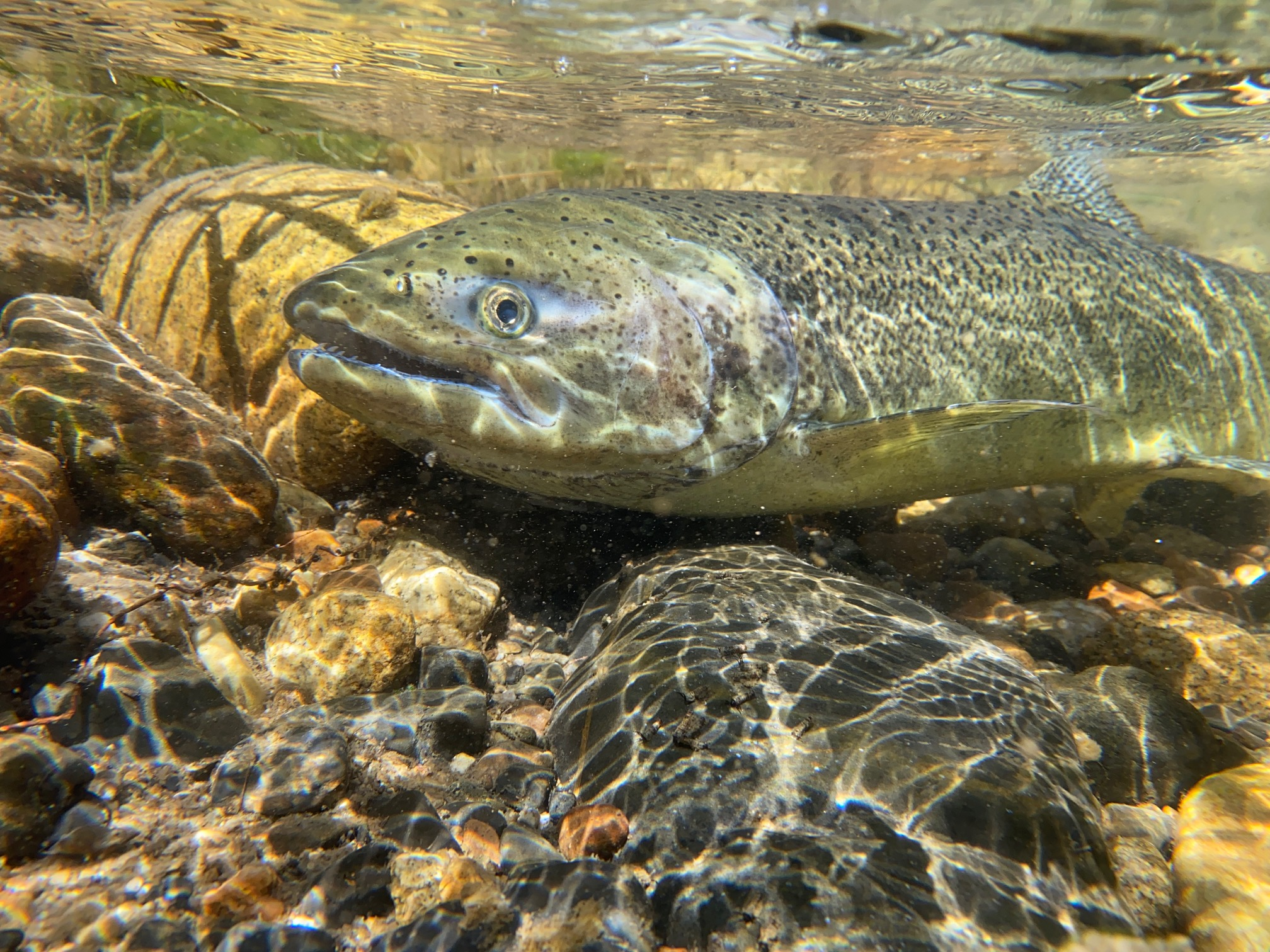 Salmon Basin
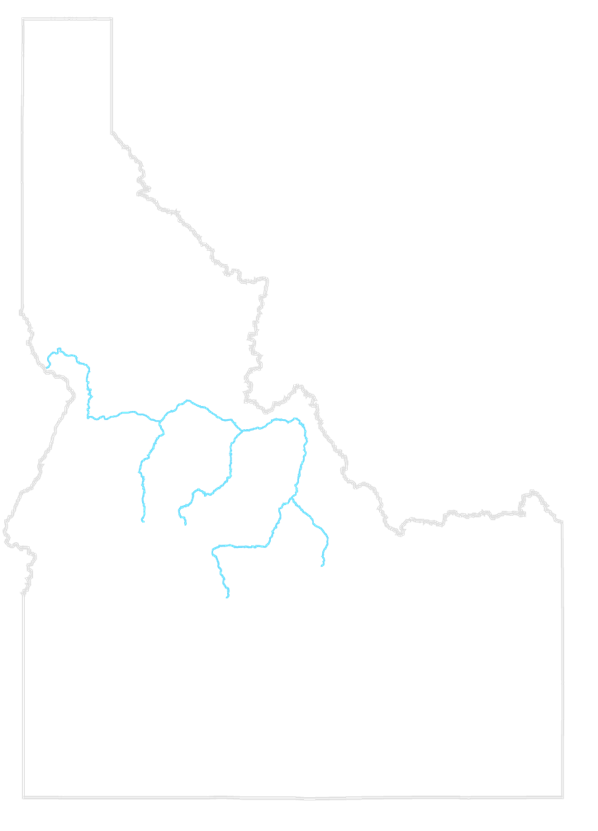 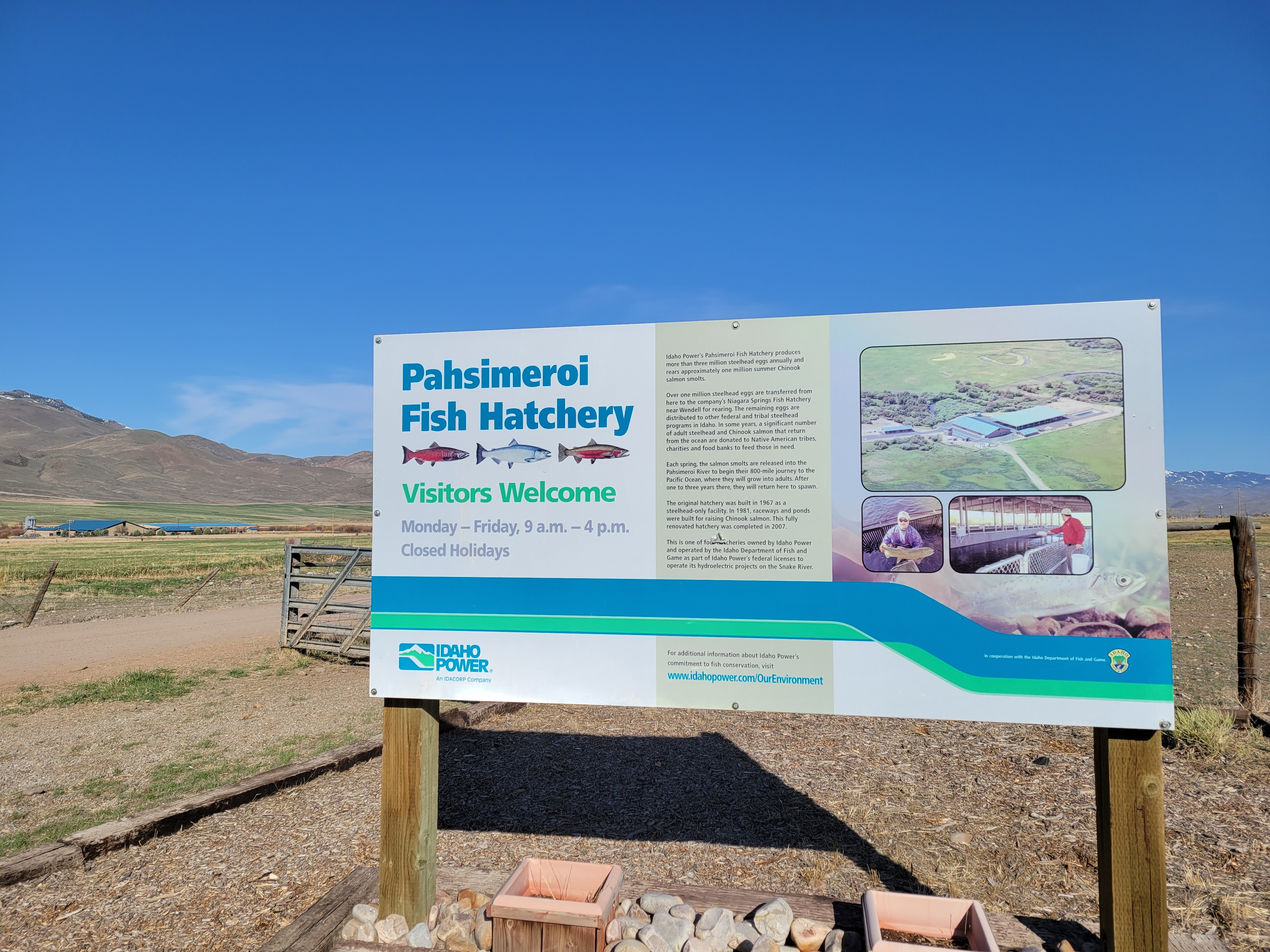 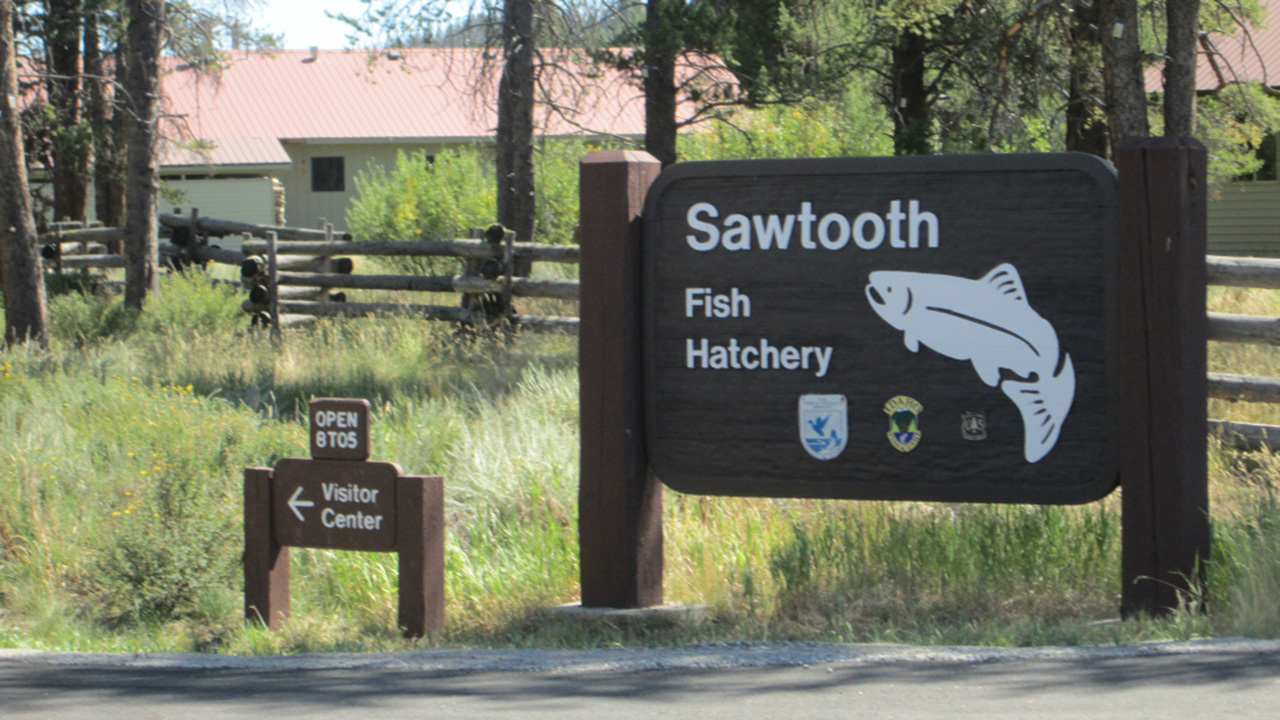 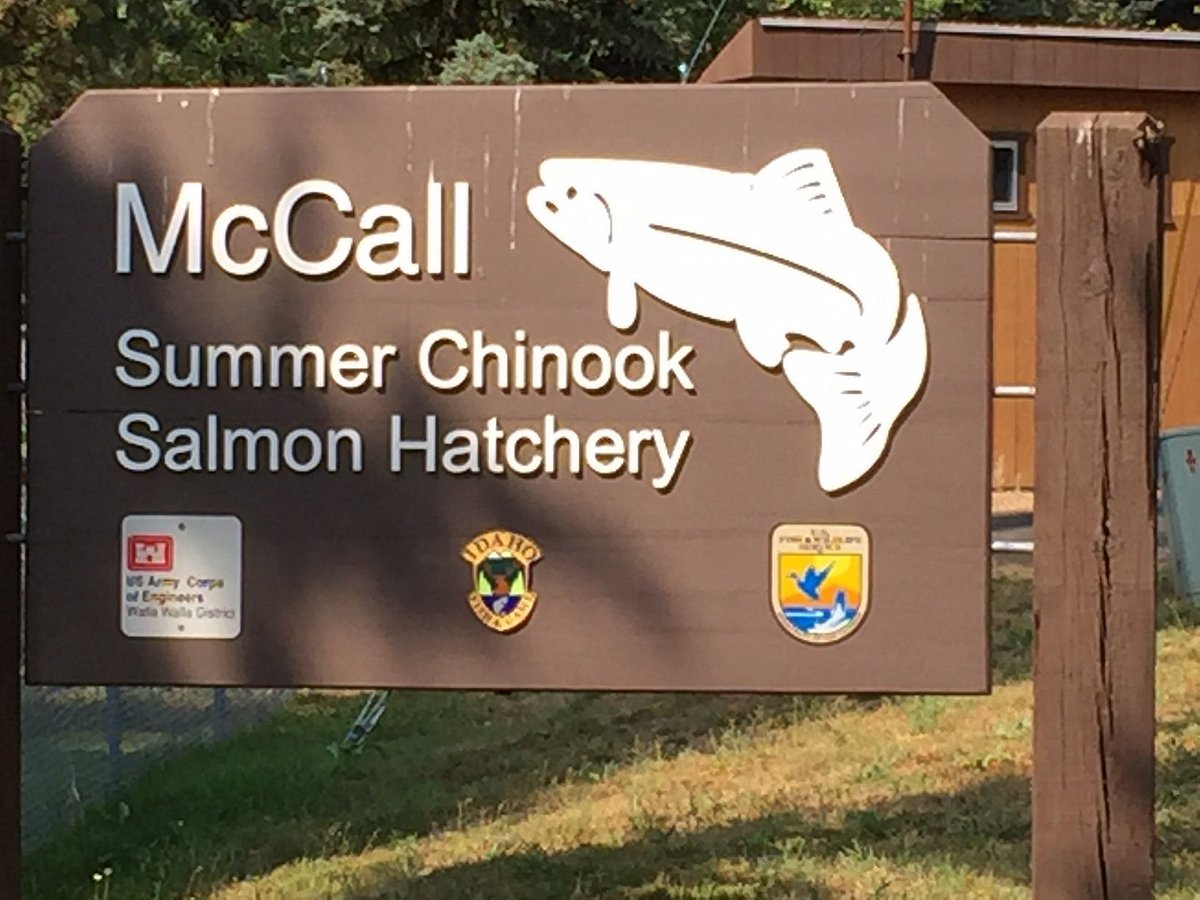 Focus on Supplementation
Effect on Abundance
Effect on Abundance
Effect on Abundance
Effect on Abundance
Natural Abundance
A Shift in Focus
Difficulty meeting current PNI goals
History of supplementation
Knowledge gaps
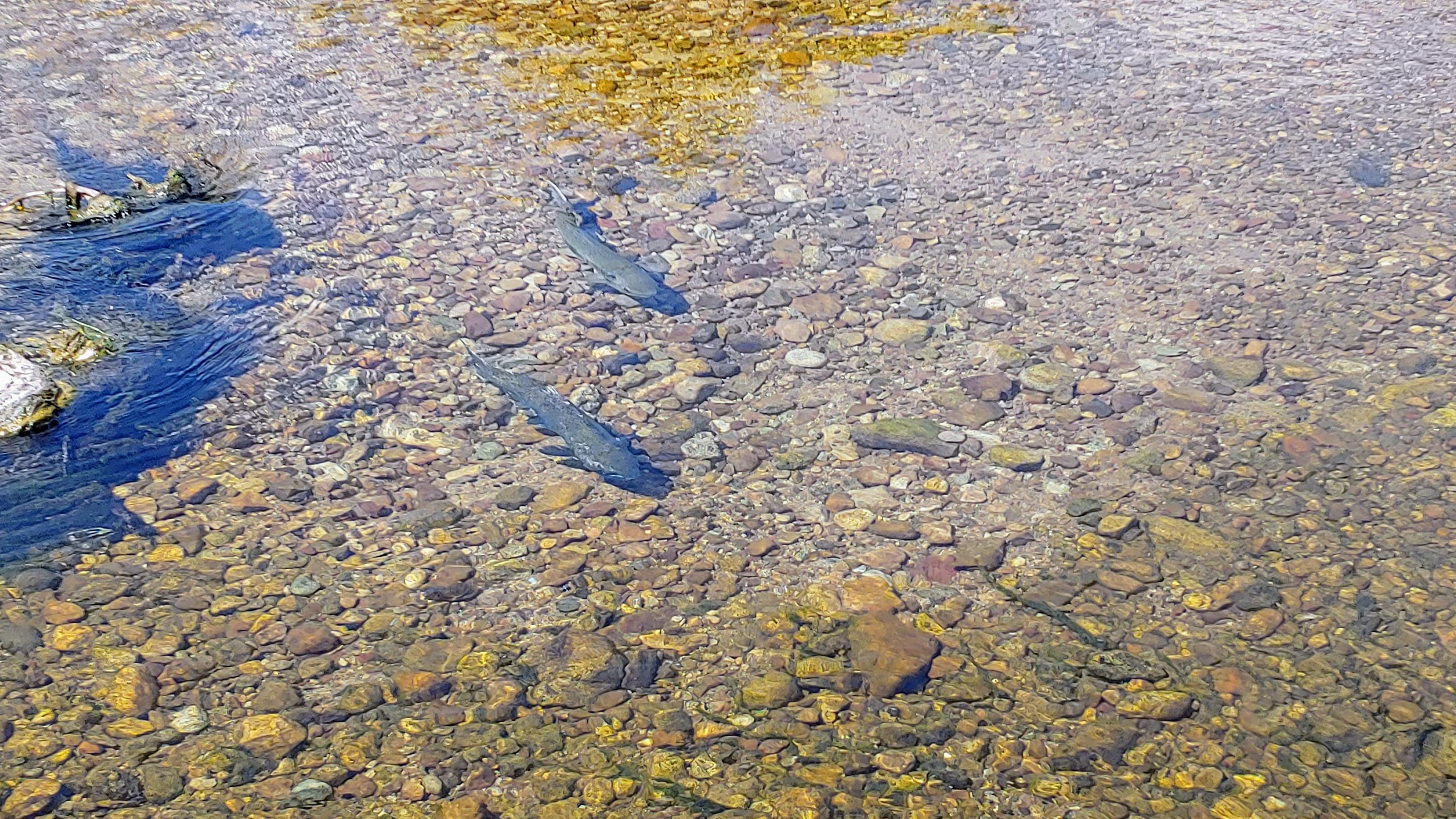 Risk Reduction
Natural environment be driver of fitness

Increase natural origin fish in hatchery

Decrease hatchery origin fish spawning naturally
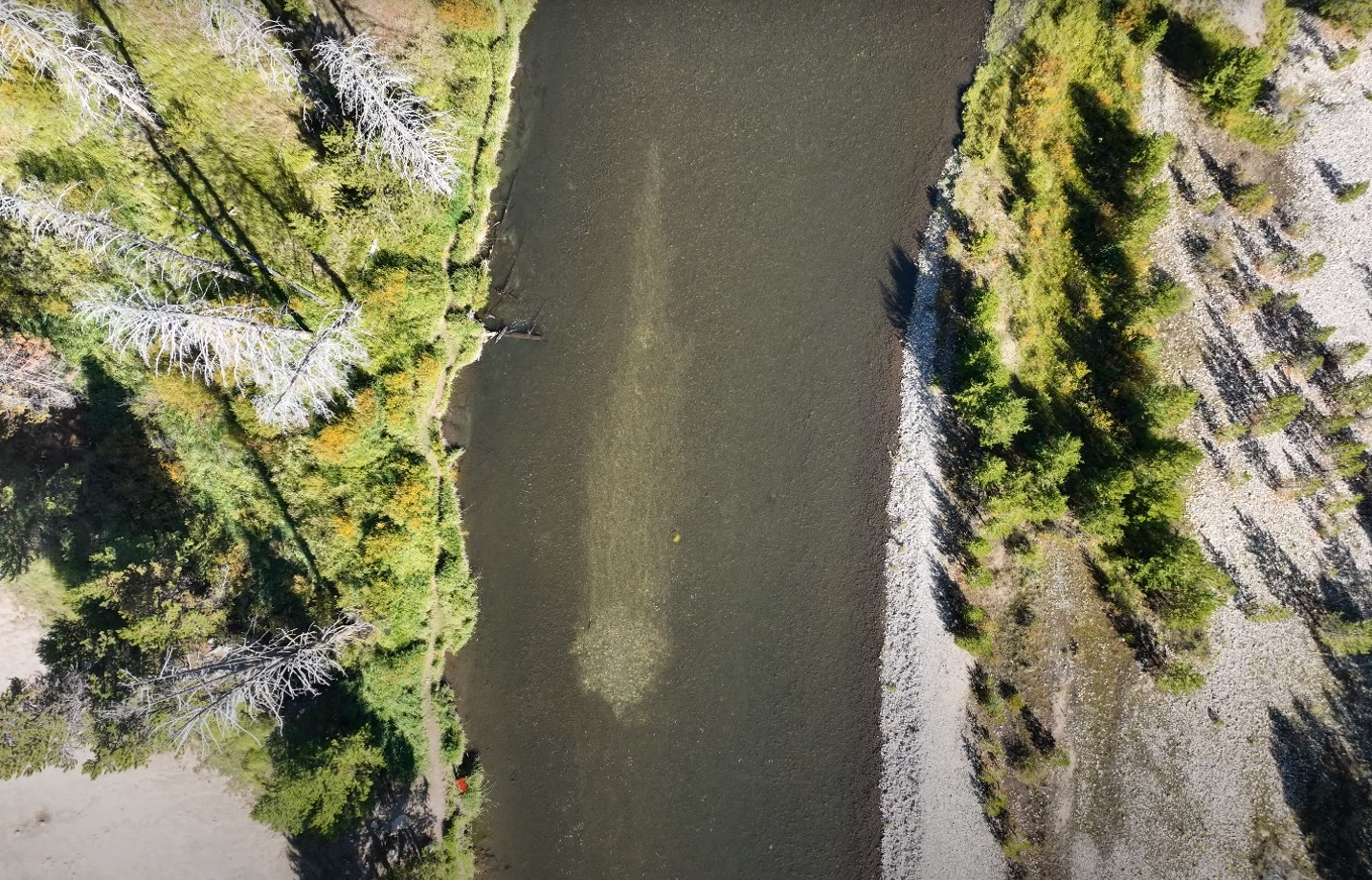 Population Model
Evaluate management actions in unified framework
What management actions will optimize the fish that return?
Proportionate Natural Influence
Population Model
Effects of densities of natural and hatchery spawners
Optimum management strategies based on densities
Life-stage-specific survival
Demographic effects
Fishery
Fishery Evaluation
Fishery Evaluation
Next Steps
Increase genetic sampling
Screw traps, hatcheries, fishery
Juvenile sampling
Long-term data compilation
Reference streams
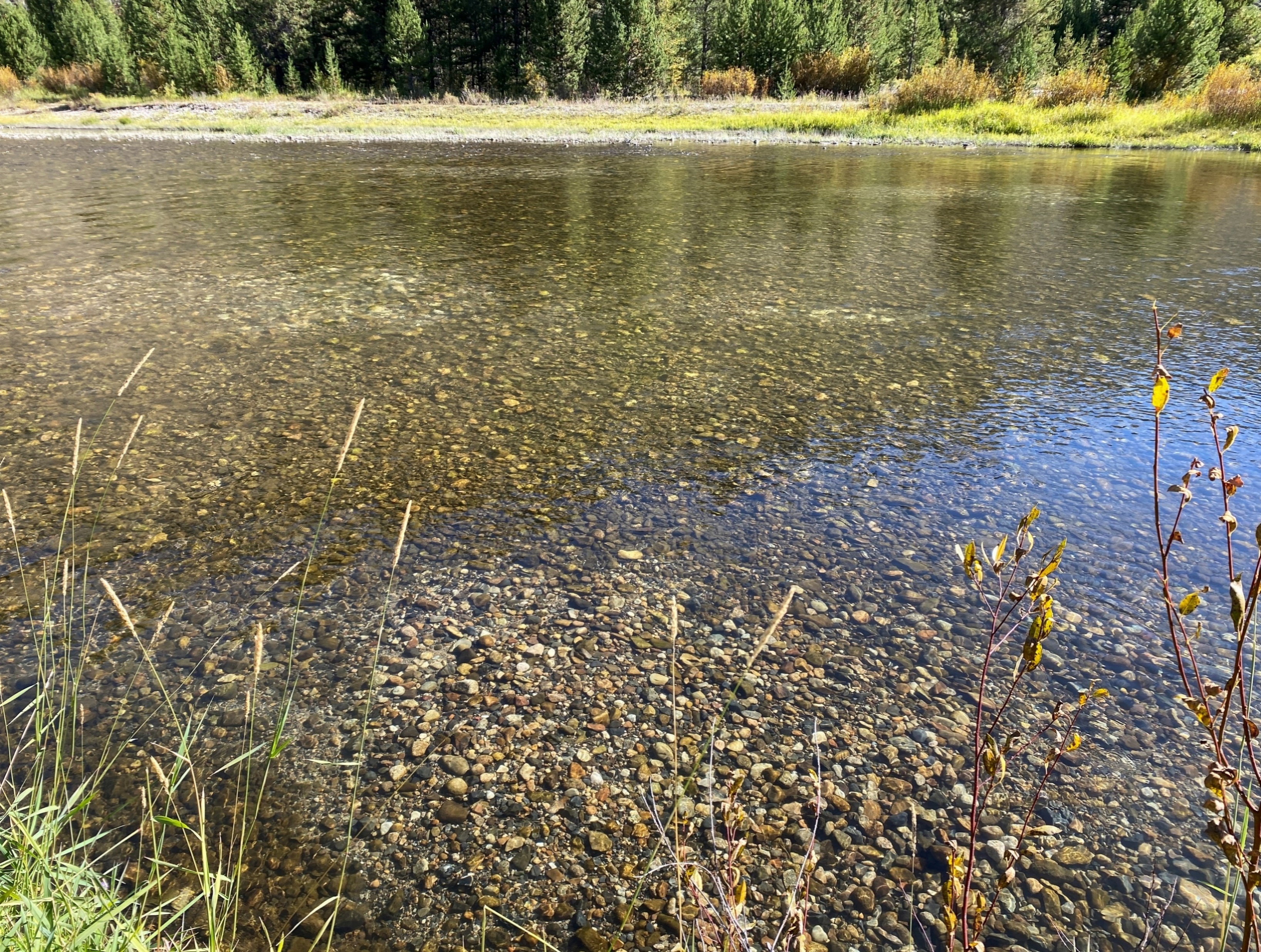 Acknowledgements
IDFG Hatchery and Field Staff
Eagle Fish Genetics Lab
Nez Perce Tribe
Shoshone Bannock Tribe
LSRCP
Idaho Power
BPA
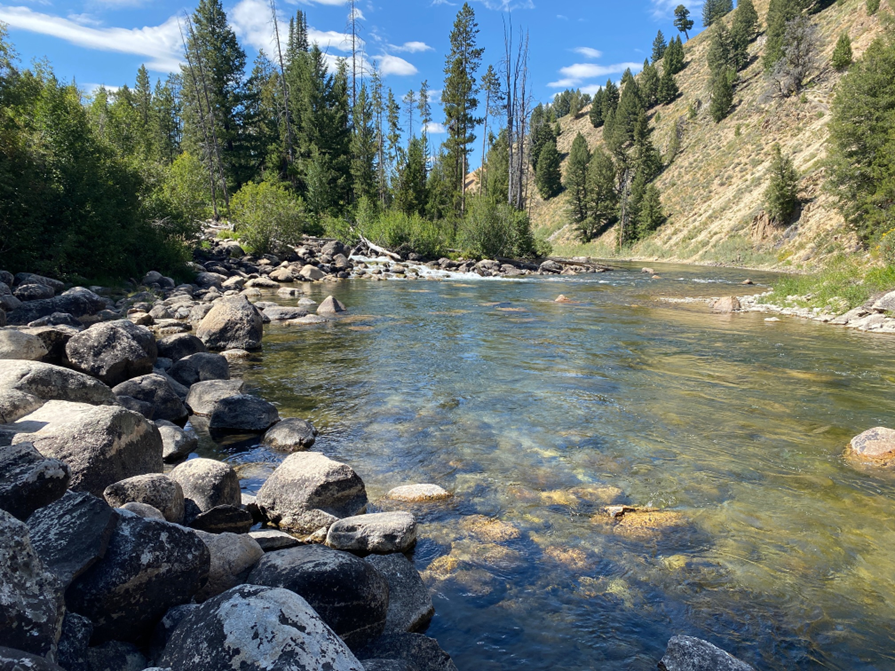 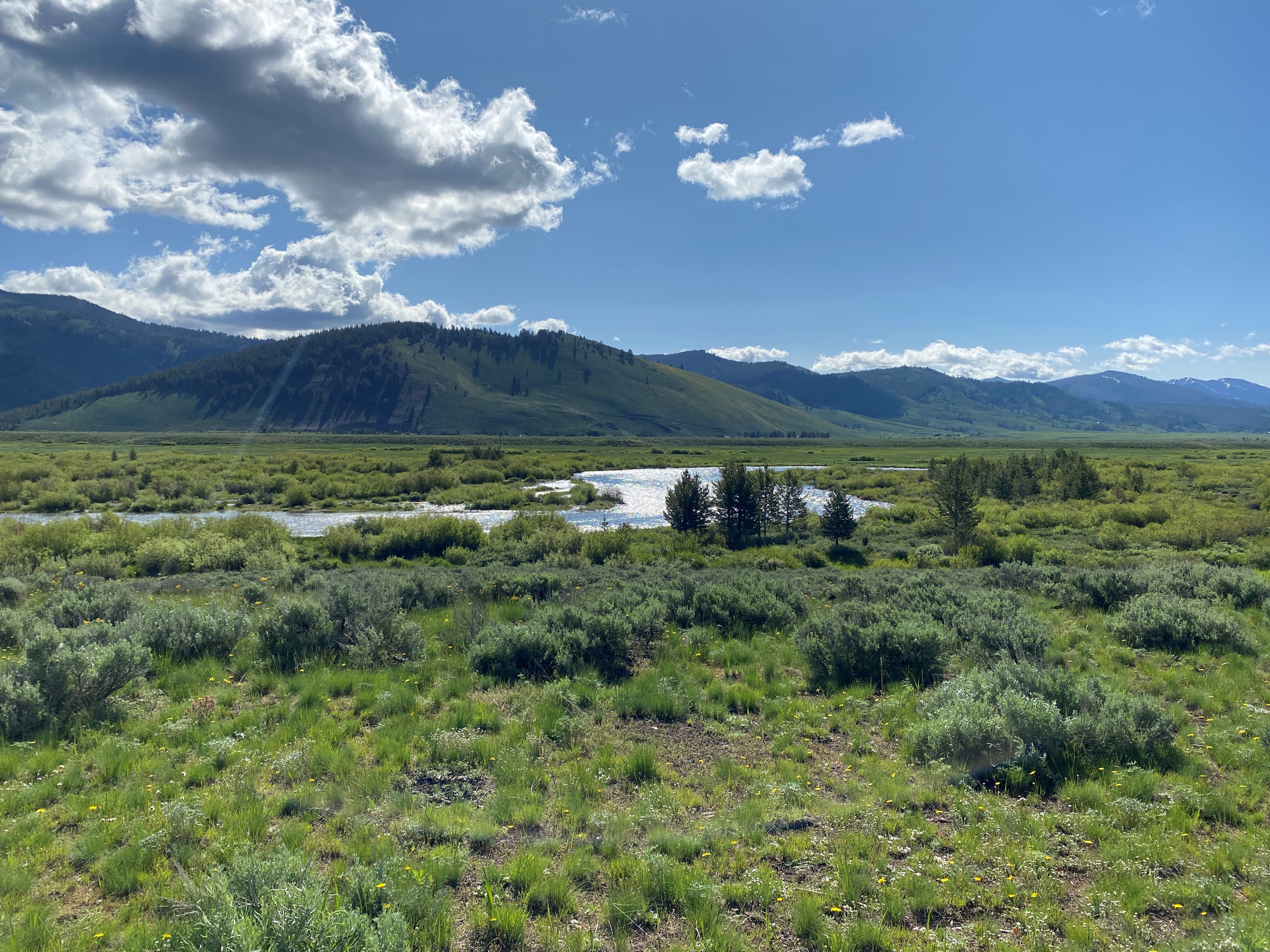